Workshop on depredation – Chile – Session 1
Levels of depredation and trends
Crozet and Kerguelen – French Economic Exclusive Zones
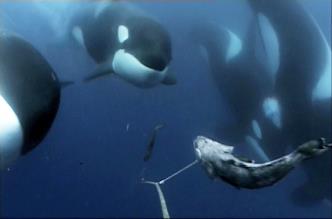 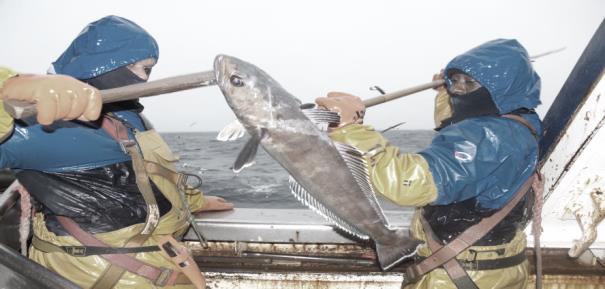 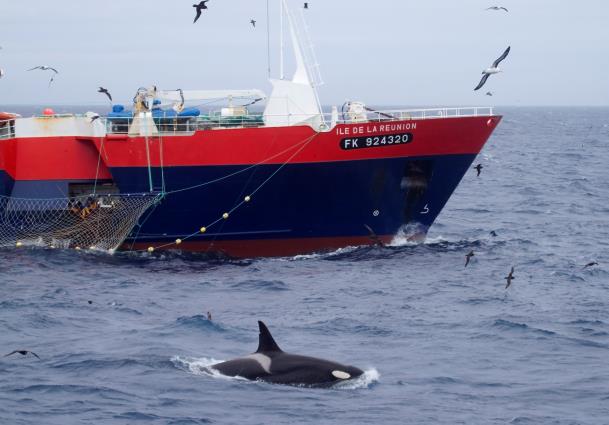 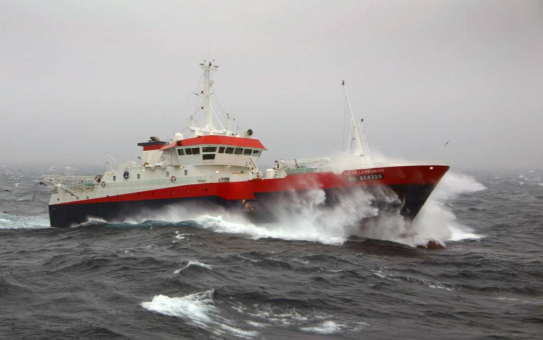 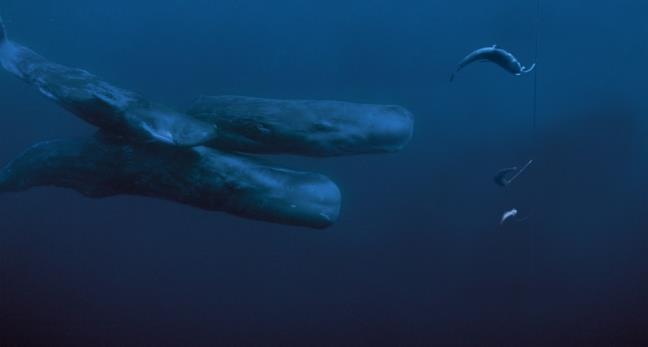 Paul Tixier1,2, Nicolas Gasco3, Christophe Guinet1
1 Centre d’études Biologiques de Chizé, 2 Réserve Naturelle des Terres Australes Françaises, Terres Australes et Antarctiques Françaises
3 Muséum National d’Histoire Naturelle de Paris
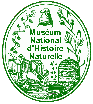 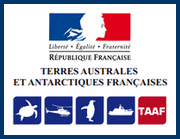 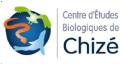 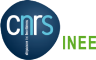 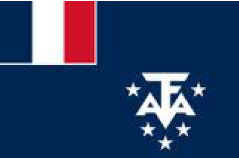 Fishing areas
History
Current situation
Depredation levels
The Crozet and Kerguelen Islands
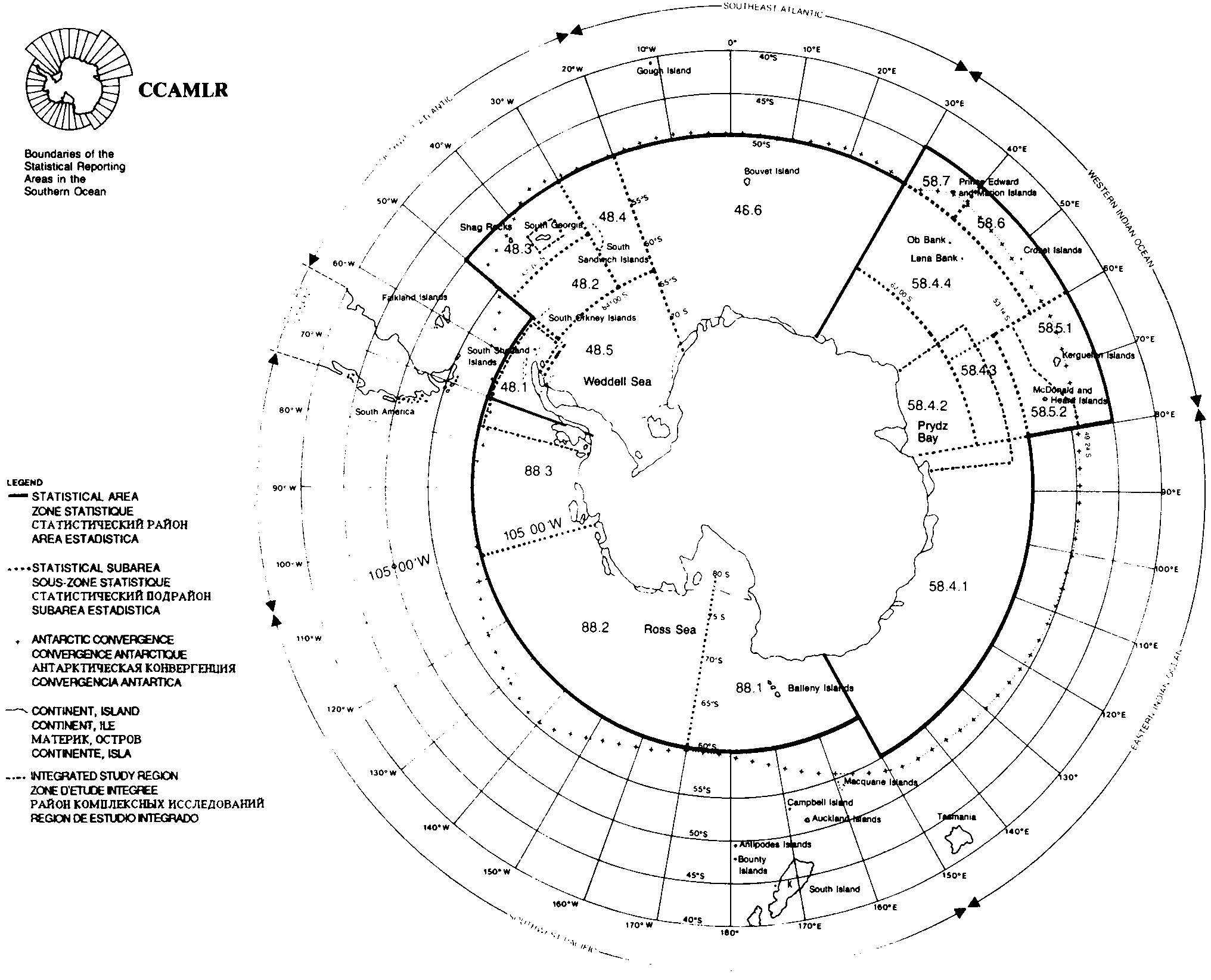 CROZET ISLANDS
CCAMLR 58.6
KERGUELEN ISLANDS
CCAMLR 58.5.1
Fishing areas
History
Current situation
Depredation levels
The Crozet and Kerguelen Islands
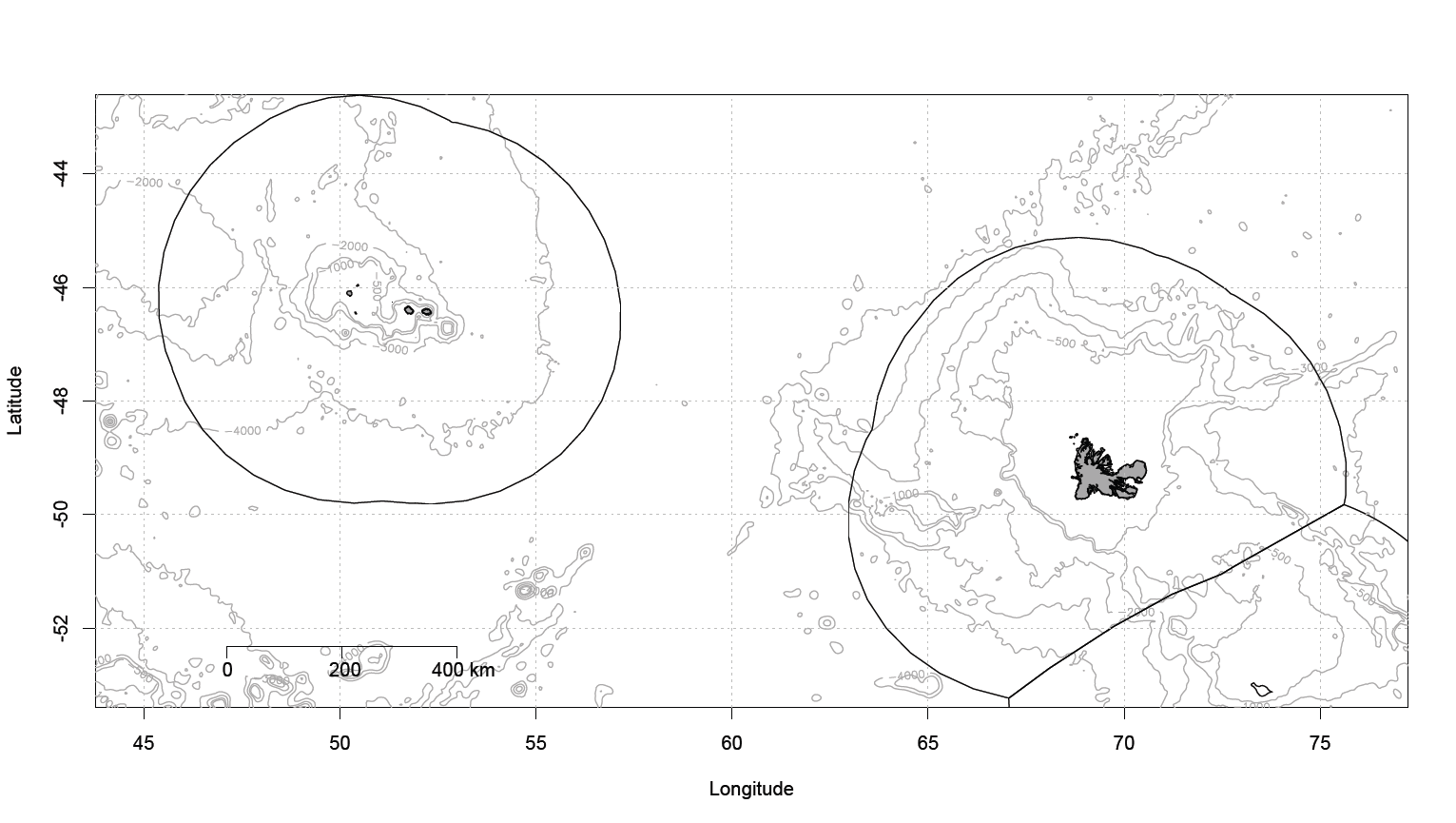 CROZET EEZ
CCAMLR 58.6
KERGUELEN EEZ
CCAMLR 58.5.1
Fishing areas
History
Current situation
Depredation levels
KERGUELEN
2000
2003
2015
1996
2012
Longlining
Trawling
Illegal activity
CROZET
2000
2003
2015
1996
2012
Longlining
Illegal activity
Fishing areas
History
Current situation
Depredation levels
Patagonian toothfish longline fishery
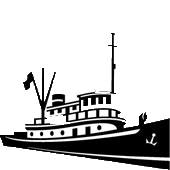 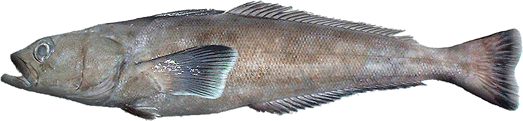 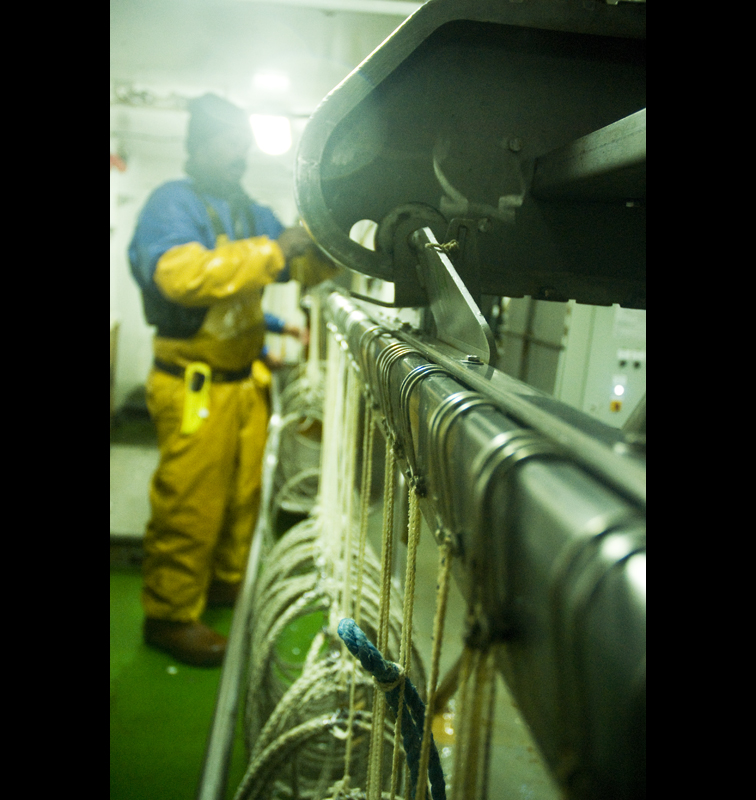 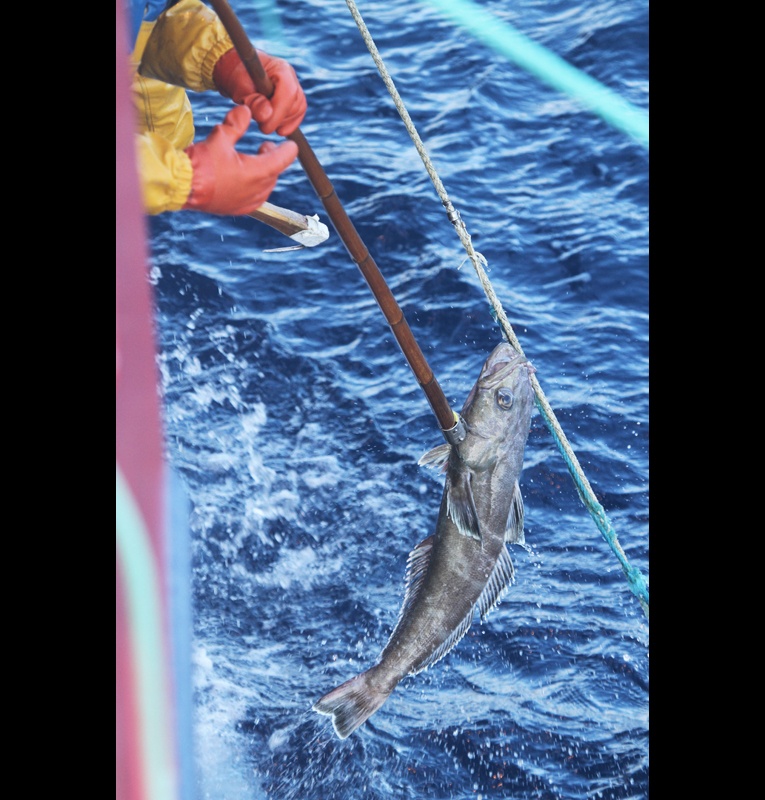 Demersal longlining
Autoline system
7 licensed vessels

100% observer coverage
TAC
Crozet
750 tonnes
Kerguelen
5100 tonnes
Fishing areas
History
Current situation
Depredation levels
KERGUELEN
2000
2003
2015
1996
2012
Longlining
Trawling
Illegal activity
Depredation
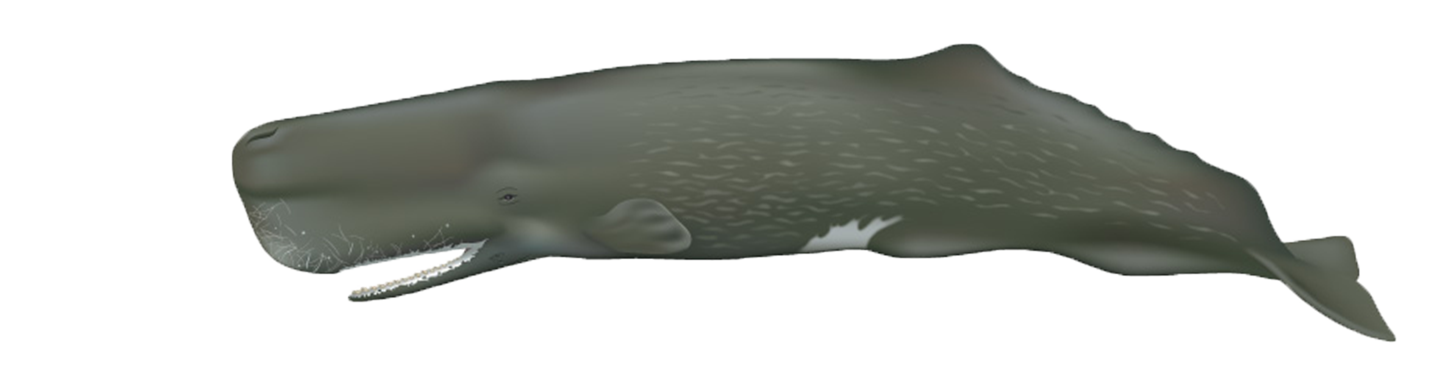 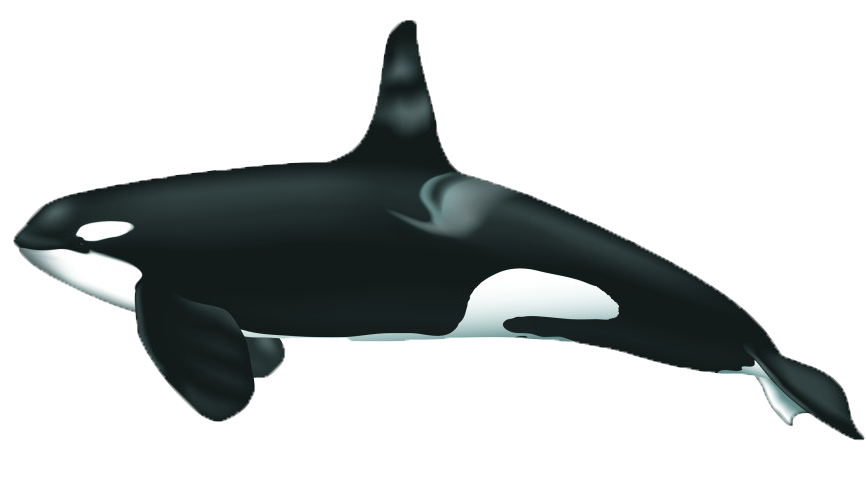 CROZET
2000
2003
2015
1996
2012
Longlining
Illegal activity
Depredation
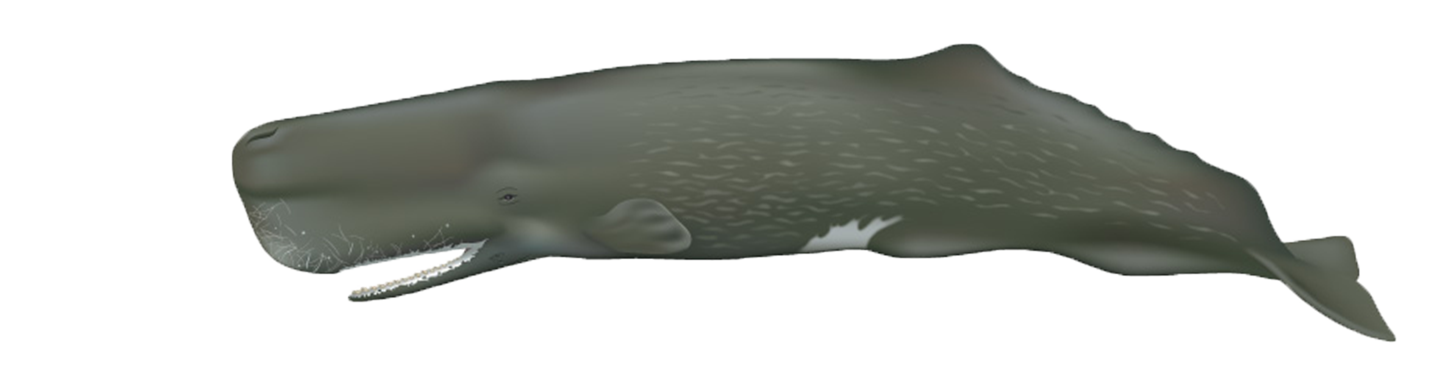 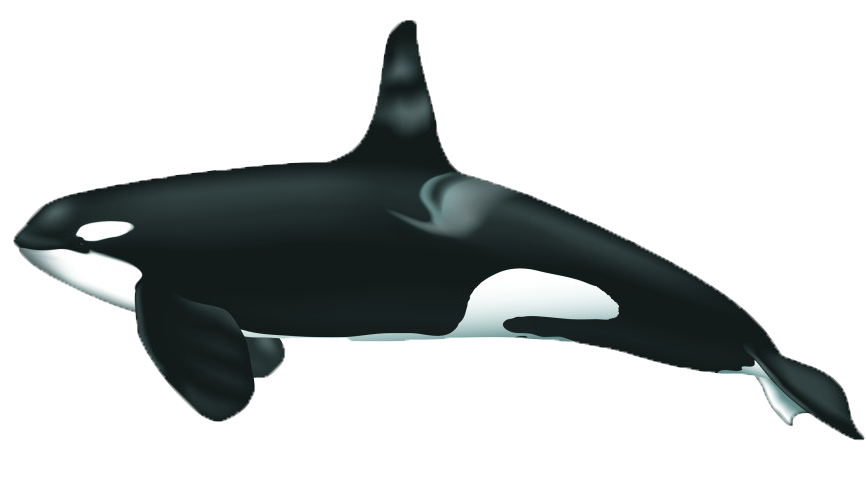 Fishing areas
History
Current situation
Depredation levels
Interaction rate
% of all longline sets
(2003-2014)
Crozet
Kerguelen
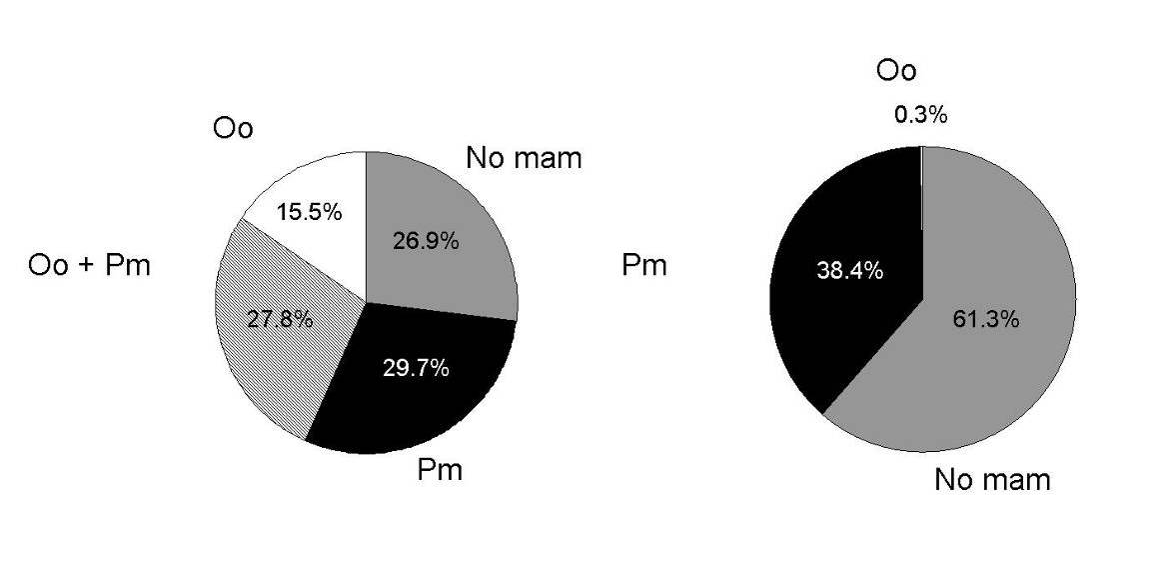 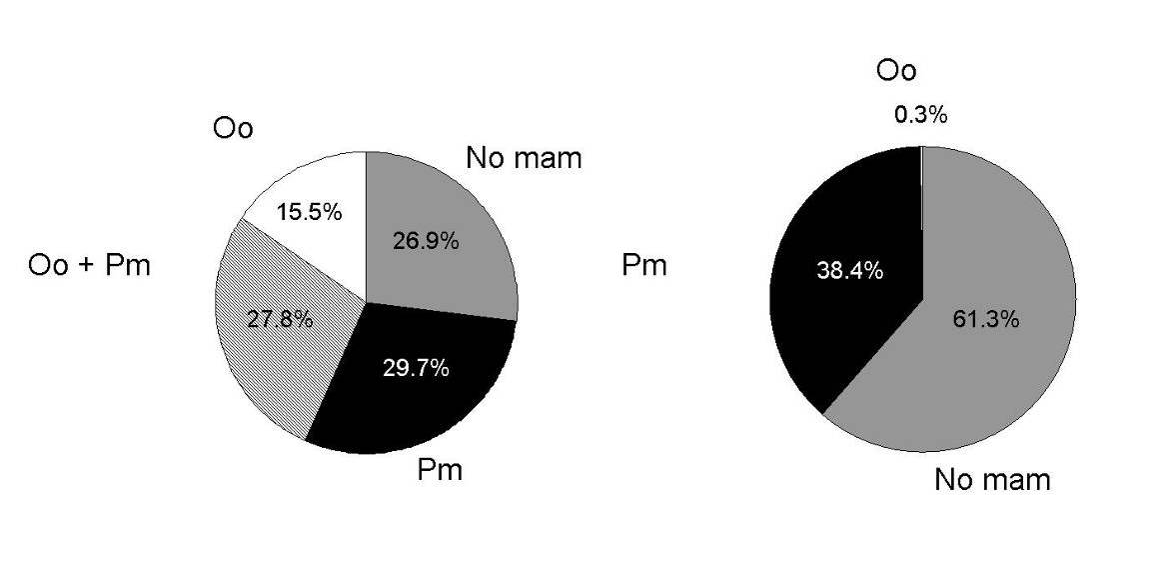 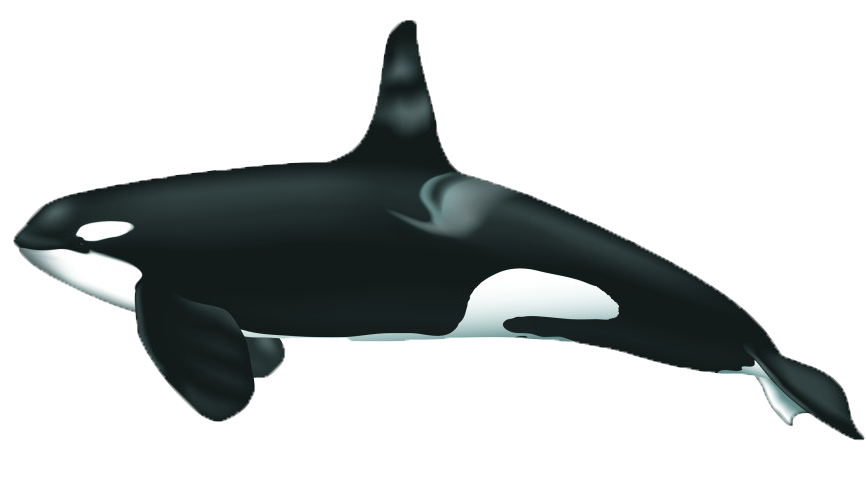 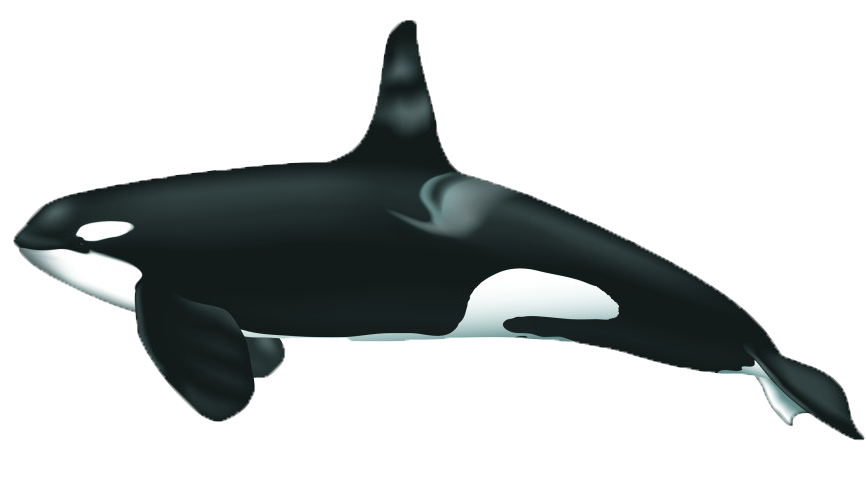 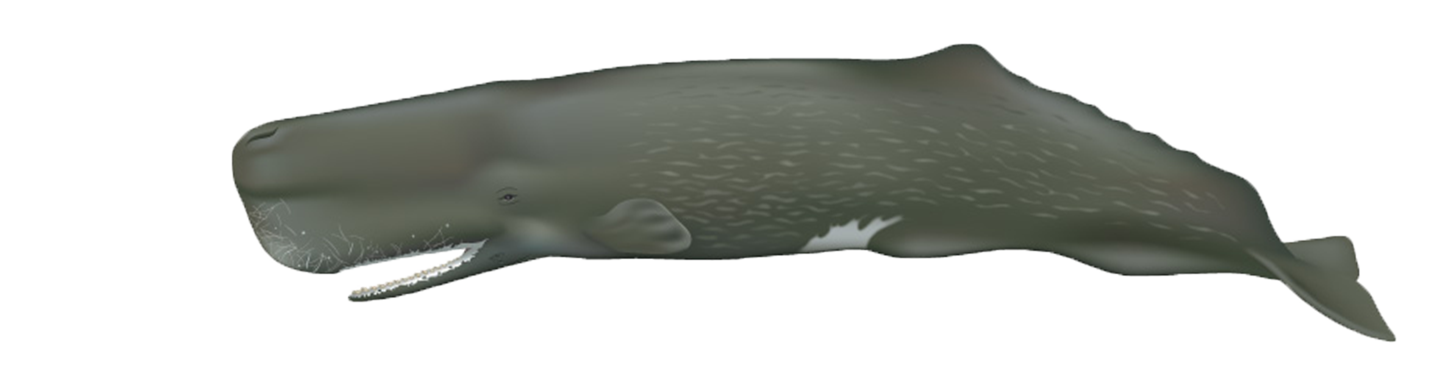 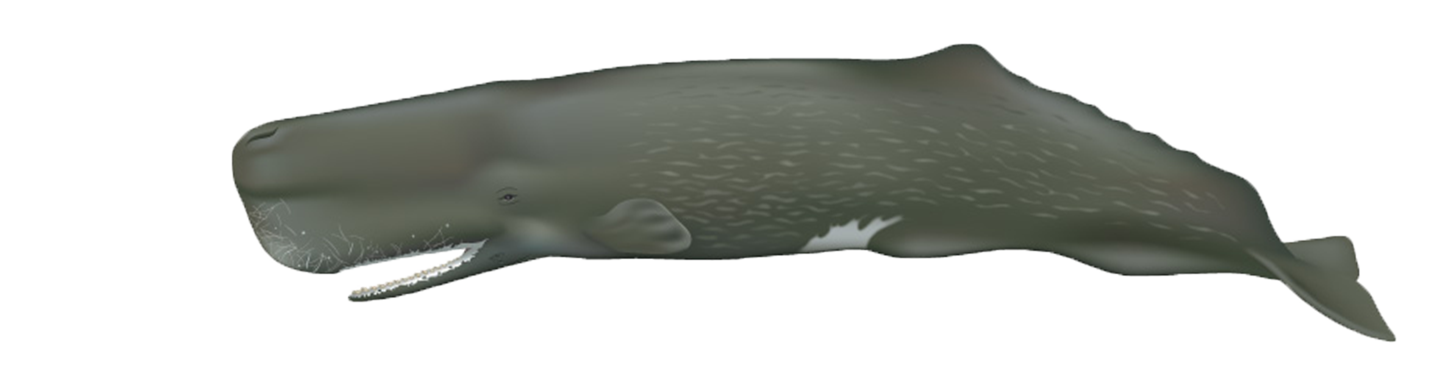 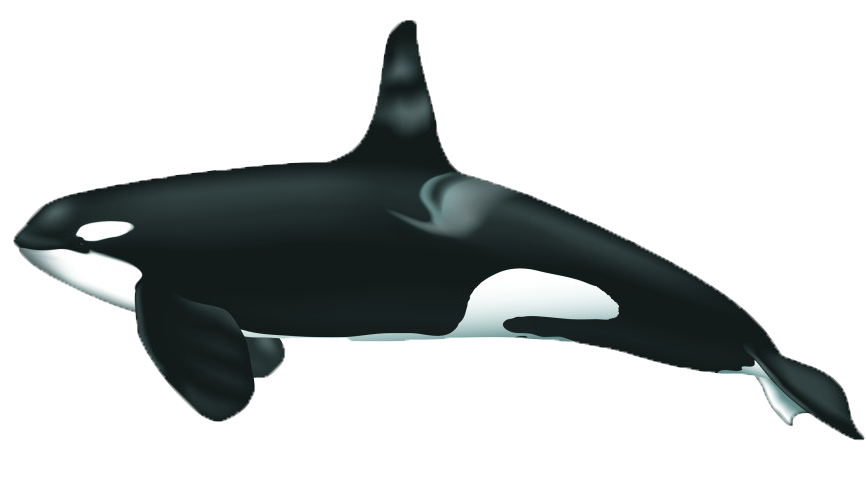 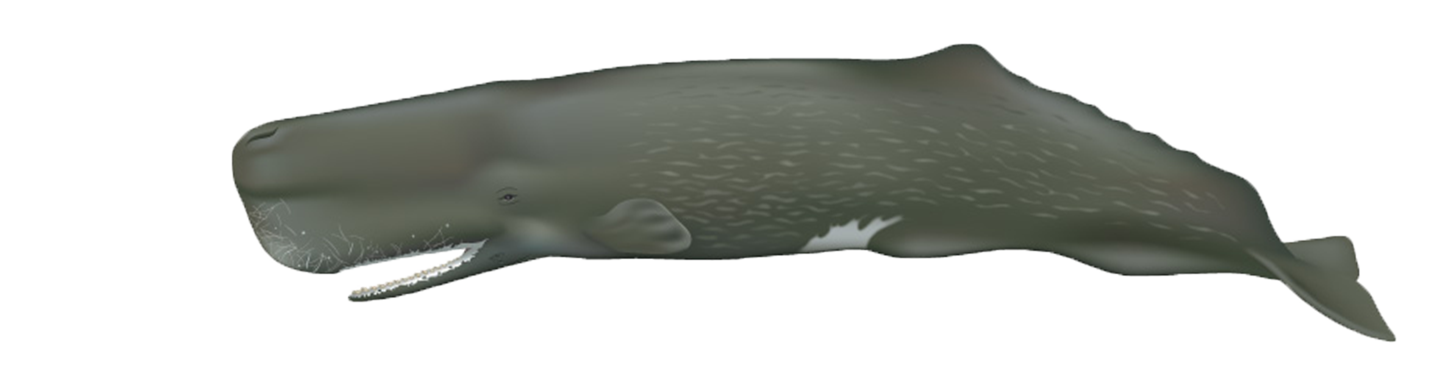 Fishing areas
History
Current situation
Depredation levels
Distribution of interactions
Sperm whales
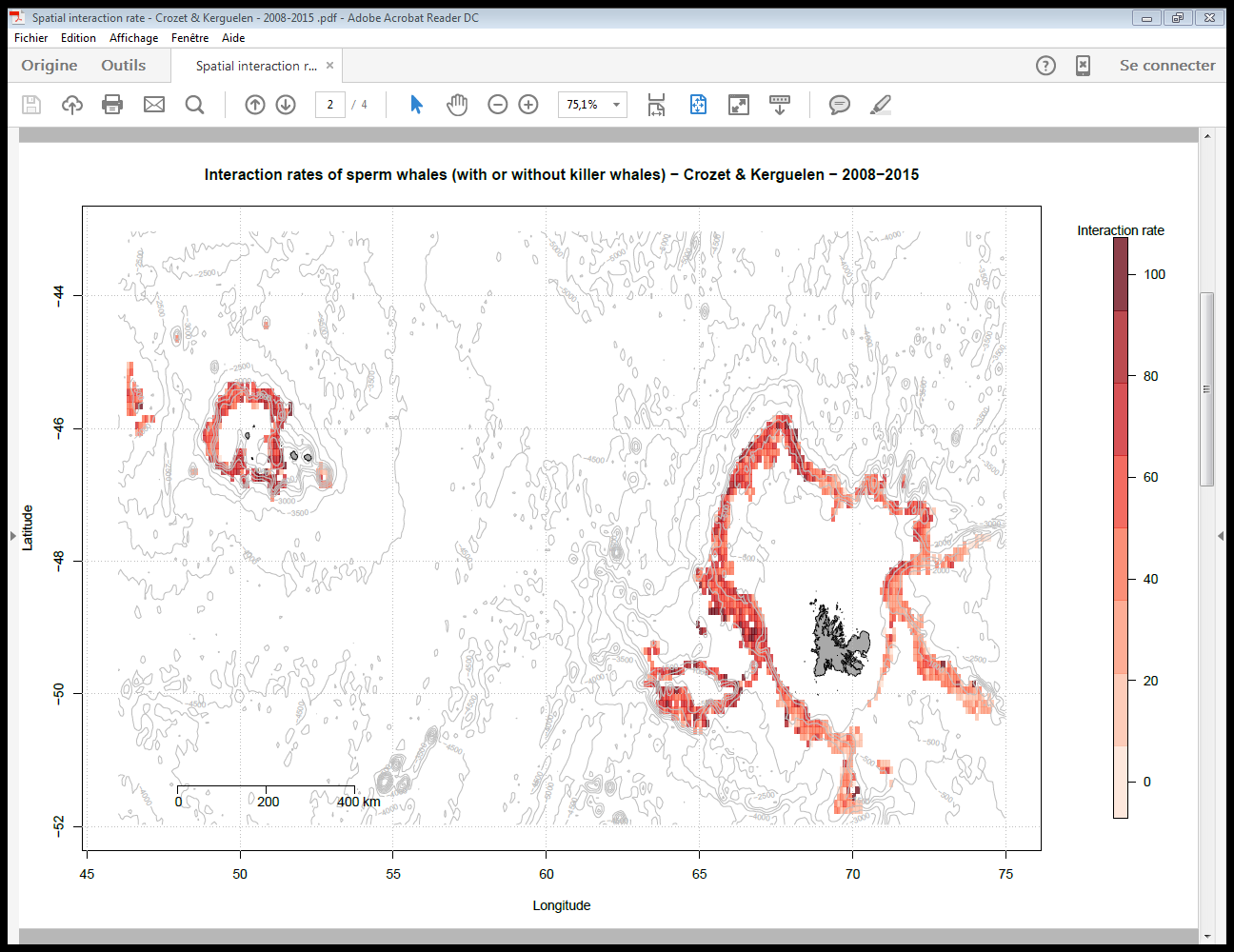 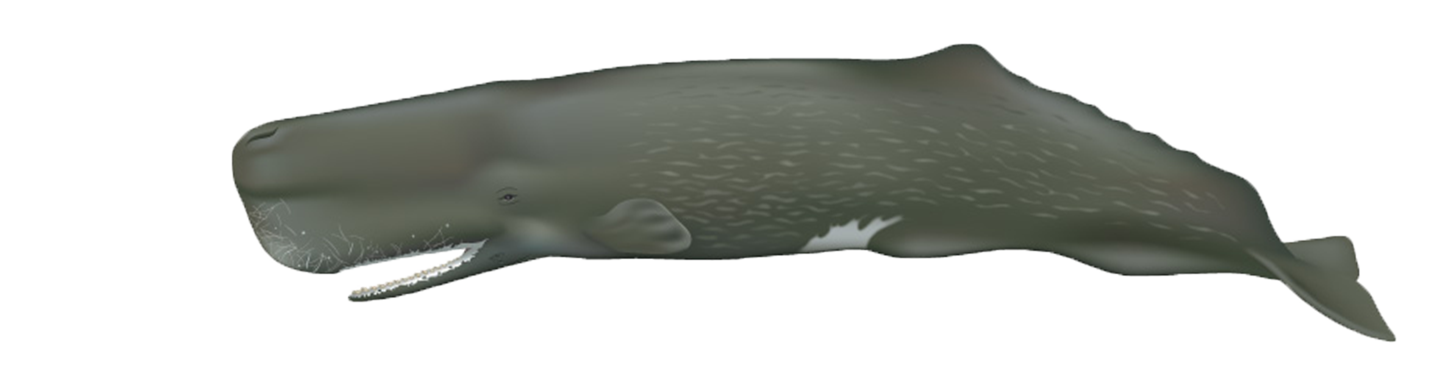 Fishing areas
History
Current situation
Depredation levels
Distribution of interactions
Killer whales
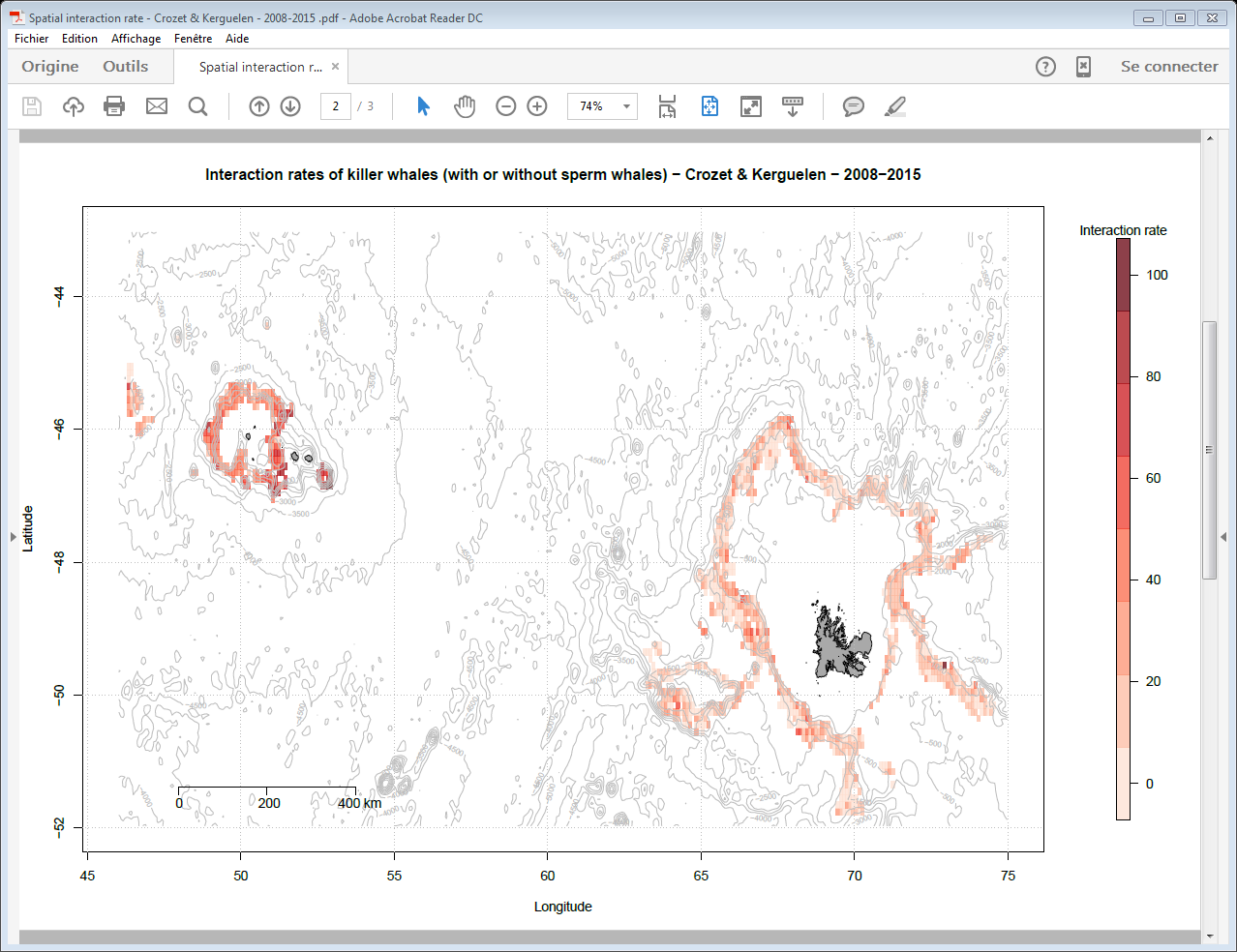 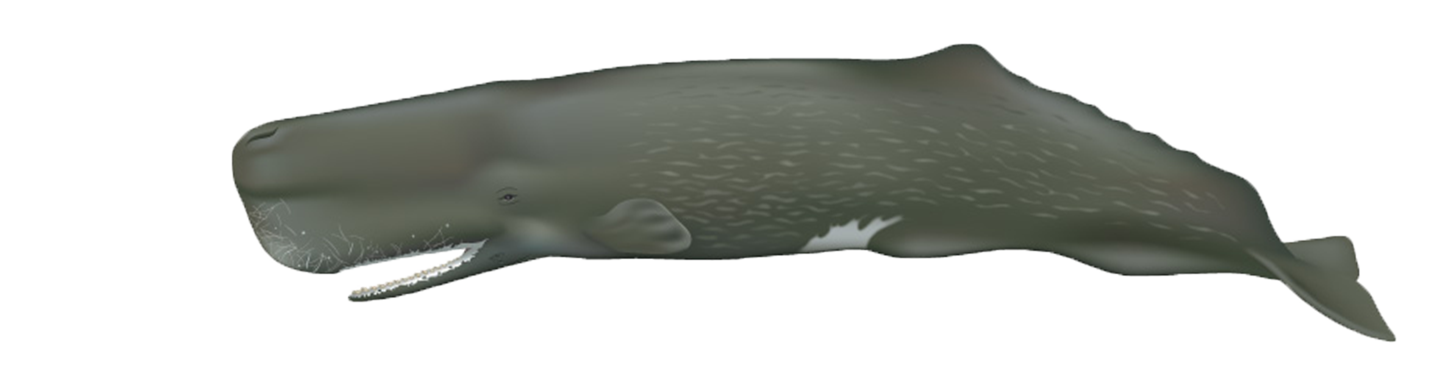 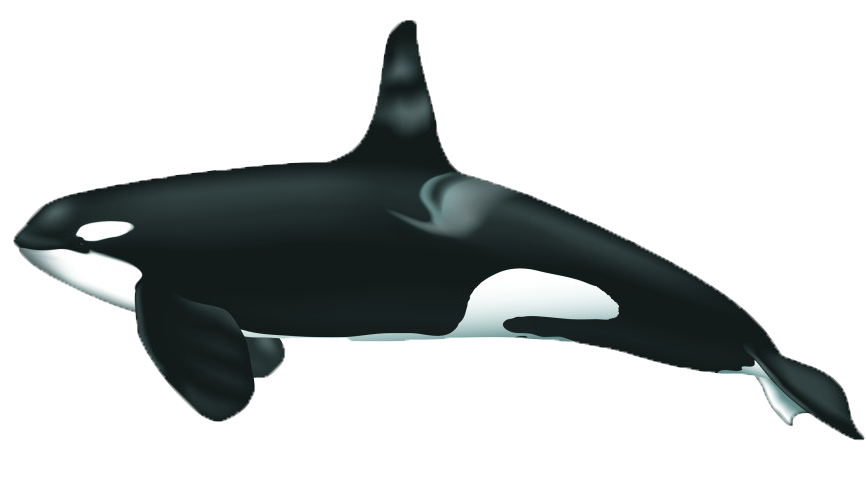 Fishing areas
History
Current situation
Depredation levels
Time series of interaction rates
(% of all longline sets)
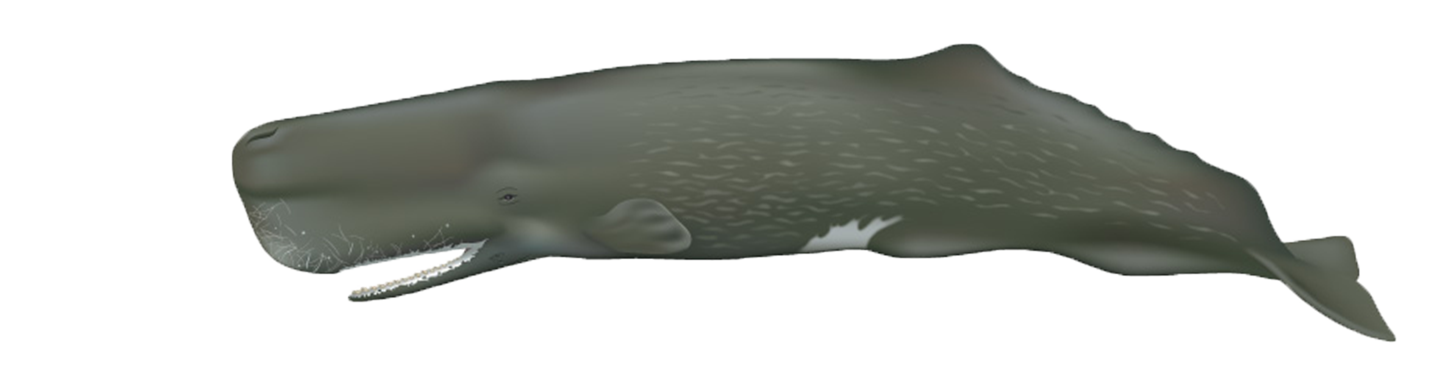 Kerguelen
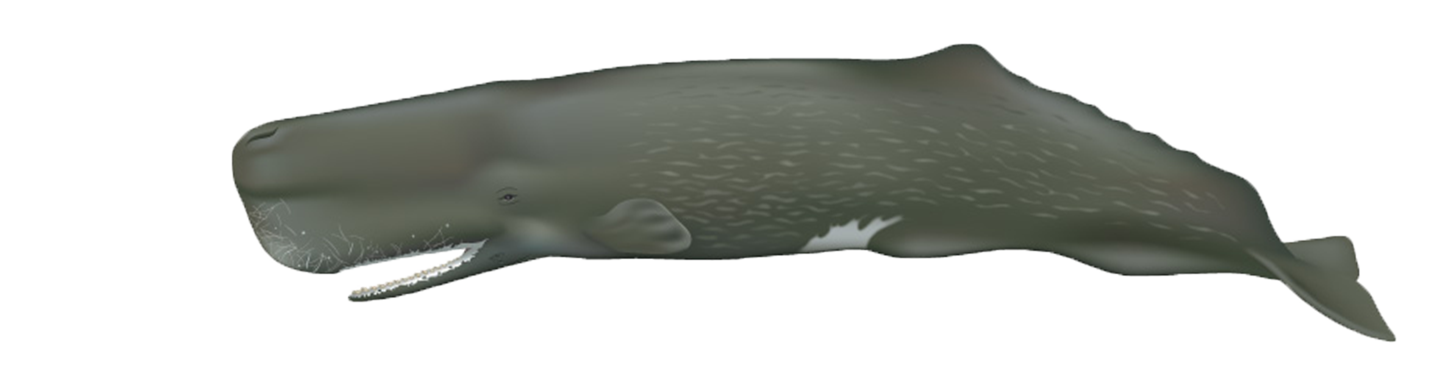 Crozet
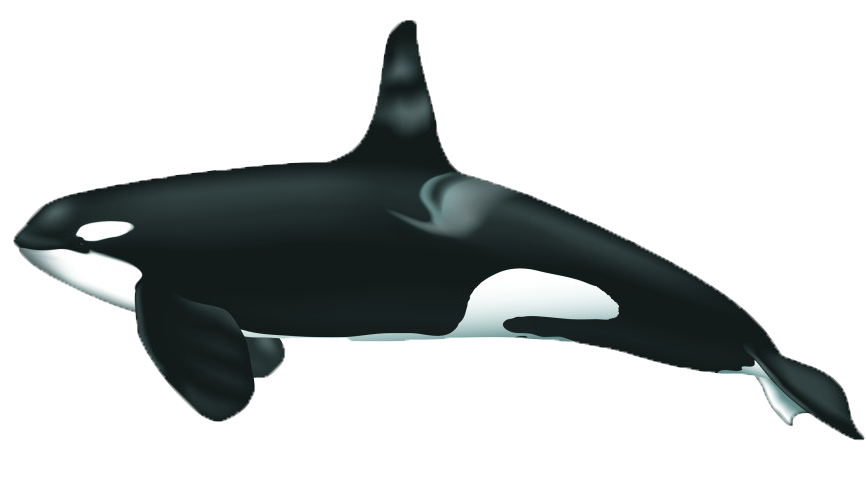 Crozet
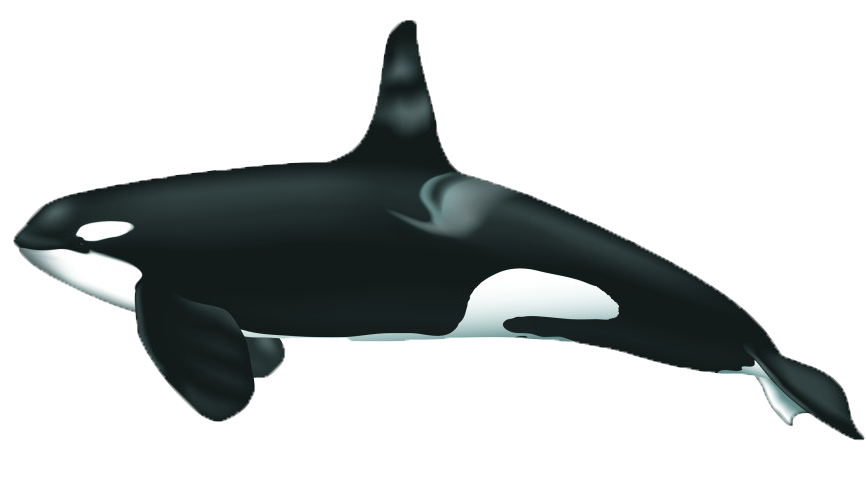 Kerguelen
Acknowledgements
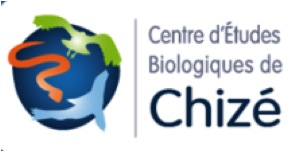 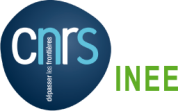 CEBC - CNRS
Fundings and Partnership
Terres Australes et Antarctiques Françaises
Réserve Naturelle des TAAF
Muséum National d’Histoire Naturelle de Paris
Armements de pêche  à la légine réunionais
Fondation d’entreprises des mers australes
Institut Polaire Français
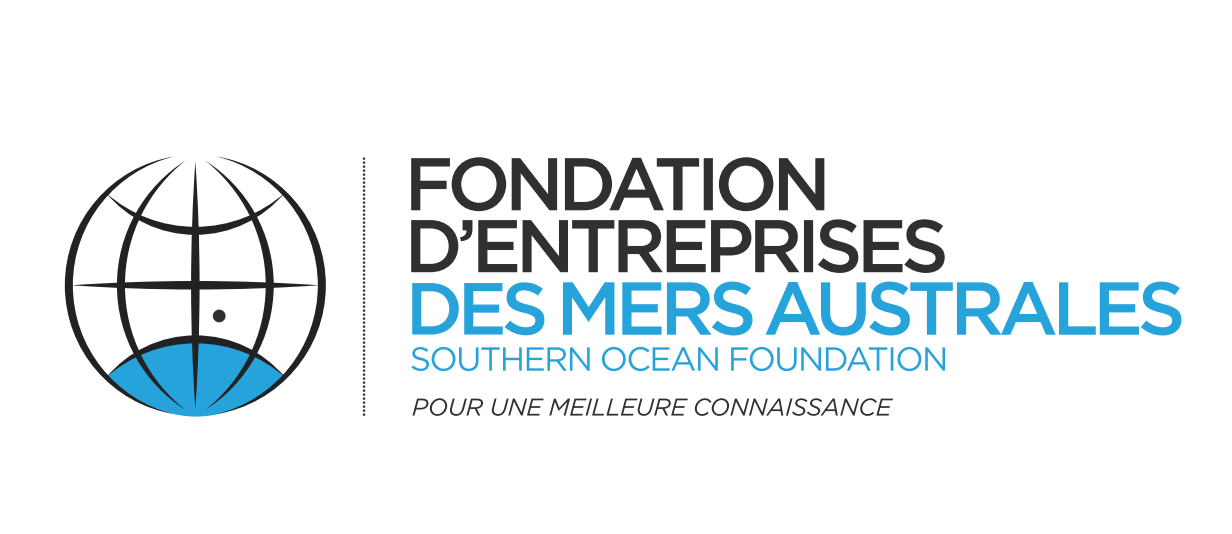 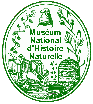 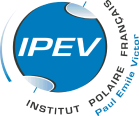 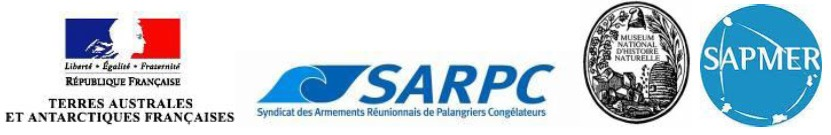 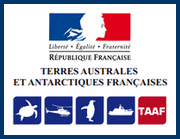 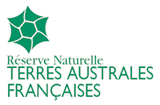 Coordinators
Dr Christophe Guinet  Cédric Marteau   Pr. Guy Duhamel   Thierry Clot
Data Collection
Fishery observers and field workers of Possession Island – special thanks to Nicolas Gasco
Help in analyses
M. Authier, M. Viviant, C. Barbraud, D. Pardo, D. Pinaud, J. Vacquie Garcia, T. Jeaniard Dudot, P.Monestiez
Photographers
AUBERT Jean Luc; BARRETT-LENNARD Lance; BEILLOEIL; BELBEYC'H Bruno; BERTHET Philippe; BERTRAND Geoffrey; BLANCHARD Pierrick; BOITEAU Christophe;
BONNET Joël; BOST Charles-André; BURLE Marie-Hélène; CARCAILLET Christopher; CARDOT Gilles; CHEVRIER Claude; DE STEPHANIS Renaud; DERVAUX Antoine;
DESMARET Rolland; DESPIN Bernard; DONDELINGER Caroline; DOREMUS Ghislain; DUFRENE Rémy; FERNANDEZ Eric; FOURNIER Jean-Charles; GASCO Nicolas GAUTHIER-CLERC Michel; GOUEDARD Yvon; GUINET Christophe; HANDRICH Yves; HANUISE Nicolas; HOARAU Eric; LANGUENOU Roger; LE CORRE Yann; LEGRAN Jérôme; LEMARCHAN Christian; LEQUETTE Benoît; LERIDON Jean; LEROUX Eric; LESCAROUX Jean-Michel; LOUBON Maxime; MAISON Jérome; MANGIN Stéphane; MANILEVE Patrick; MARECHAL Pierre; MELLEE Jean-Luc; MOURIES Jacques; NOORKHAN Alain; NOYAN Patrick; PAULIN Rémy; PAWLOWSKI Frédéric; PERROT Yohann; PETER Jean; RIDOUX Vincent; RINGOT Frédéric; SCHWEBEL Luc; SORIN Dominique; STENBERGER Ludovic;THERON Franck;  TIXIER Paul; VERLAND Henri; VERMANDE Hugues; VILLEMIN Catherine; WEIMERSKIRCH Henri